第六单元 科幻探险
24.河中石兽
第六单元 科幻探险
24.河中石兽
链接中考
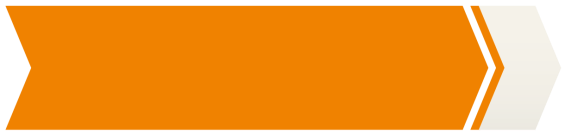 链接中考
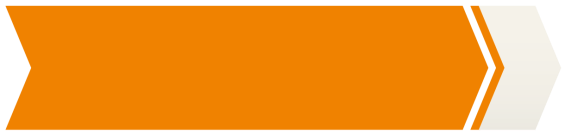 考点    翻译文言句子
考点透视
文言文句子翻译一直是全国各 地中考考查的一个重点和热点，也 是中考常见的一个失分点。句子翻 译水平的高低，直接反映了我们对 文言文内容的理解程度。文言文句子翻译题既能 考查我们对实词、虚词、文言句式、古代文化常识和句子间语意关系的掌握、领会能力，又能考 查我们的书面表达能力。因此，要做好文言文翻 译题，就必须掌握必要的方法。
这个考点主要考查学生翻译文言句子的能 力，题型以主观表述题为主，考查内容包括： 用现代汉语翻译句子；选择翻译正确（错误） 的句子。
图解技法
翻 译 文 言 句 子
直译
意译
翻译的方式
留： 保留原文中的专有名词，如国号、人名、地名、官名等。 
对： 将单音节词直接对译成以该词为语素的现代汉语的双音节或多音节词。 
补： 将文言文中省略的词语、句子成分在译文中适当地补充出来。 
删：删去不译的词。 
调： 翻译特殊句式时要进行必要的调整，使之符合现代汉语的习惯。 
换： 把古今意义相同但说法不同的词语换成现代汉语中的词语。
翻 译 文 言 句 子
翻译“六字诀”
经典题型
❶ 用现代汉语翻译下面的句子。 
❷ 下面的句子翻译正确（错误）的一项是（    ）。
类文在线
［泰州中考］阅读下面的文言语段，完成题目。
京师花木最古者，首给孤寺①吕氏藤花，次则余家之青桐，皆数百年物也。……吕氏宅后售与高太守兆煌，又转售程主事振甲。藤今犹在， 其架用梁栋之材，始能支拄。其阴覆厅事一院， 其蔓旁引，又覆西偏书室一院。
花时如紫云垂地， 香气袭衣。慕堂②在日，或自宴客，或友人借宴客， 觞咏殆无虚夕③。迄今四十馀④年，再到曾游，已非旧主，殊深邻笛之悲⑤。
（节选自纪昀《阅微草堂笔记》，有删减）
［注］①给孤寺：寺名。②慕堂：吕元龙，乾隆时举人，曾与作者同窗。③觞咏殆无虚夕：饮酒赋诗，几乎没有空过一个晚上。④馀：同“余”。⑤邻笛之悲: 是哀念亡友的典故。
1． 根据要求，完成下列两小题。
（1）解释下列句中加点的词。
①皆数百年物也_____________________ 　　 　　　　
②藤今犹在 _____________________　　　　 　　
③始能支拄 _____________________　　　　 　　
④其蔓旁引 _____________________
全、都。
·
还、仍然。
·
刚刚、才。
·
伸出。
·
（2）下列各句中的“其”与例句中“其”的用法不相同的一项是 （　　） 
例句: 其架用梁栋之材，始能支拄
A．屠乃奔倚其下（《狼》） 
B．其真无马邪（《马说》） 
C．常蹲其身，使与台齐（《幼时记趣》） 
D．而计其长曾不盈寸（《核舟记》）
B
·
·
·
·
[解析]本题考查虚词“其”的用法。例句中的“其”为代词，指藤花；“屠乃奔倚其下”中的“其”为代词，指柴草堆；“常蹲其身”中的“其”为代词，指作者沈复；“而计其长曾不盈寸”中的“其”为代词，指核舟。“其真无马邪”中的“其”为副词，表示加强诘问语气。
2． 用“/”标出下面句子的两处朗读停顿。
次 则 余 家 之 青 桐
[解析]本题考查划分停顿。划分停顿时，一是要根据语义；二是要注意虚词；三是要看清要求，划分几处。“次则余家之青桐”的意思是“其次就是我家的梧桐”，在这里“次”作“其次”讲，表示顺序，要在其后断开；“余家”是表示限定性的词语，要在其后断开。
[答案]次/则余家/之青桐
3． 用现代汉语翻译下面的句子。★ 
花时如紫云垂地，香气袭衣。 ________________________________________________________________________
藤花盛开的时候，就好像紫色的云霞从空中垂到地上，香气充满了衣服。
答题思路：本题考查句子翻译。翻译时要做到符合原意，语言简洁流畅。翻译时，既要注意顾及全篇，又要注意落实一些重点词语，特别要注意一些特殊的文言现象，如一词多义、古今异义、词类活用及特殊句式 等。“花时”解释为“藤花盛开的时 候”；“袭衣”不是袭击衣服，而应翻译为“香气充满了衣服”。
4． 《阅微草堂笔记》流露出作者对理想生存状态的追求，从选文可以看出纪昀追求怎样的生存状态？ ____________________________________________________________________________
从选文可以看出纪昀追求与朋友一起饮酒赋诗的无拘无束、自由快乐的生存状态。
[参考译文]
京城最古老的花木，要属给孤寺吕家的藤花，其次就是我家的梧桐，(它们)都已经生存数百年了。……吕家那所宅院后来卖给了太守高兆煌，(高太守)又转卖给主事程振甲。如今，那株藤花还在，支撑藤萝的架子是用栋梁之材搭成的，十分结实，(但是)刚刚能支撑住茂盛的枝干。藤萝的枝叶形成的树荫覆盖着厅前的院子，它的枝节向旁边伸出，又覆盖了偏西书房的院子。
藤花盛开的时候，就好像紫色的云霞从空中垂到地上，香气充满了衣服。吕元龙在世的时候，有时宴请客人，有时朋友借这个地方宴请客人，饮酒赋诗，几乎没有空过一个晚上。转眼四十余年过去，旧地重游，已不再是原来的主人，我不禁像魏晋时的向秀怀念老朋友嵇康一样，伤感不已。
谢 谢 观 看！